Figure 2. Peak coordinates for individual subjects in the right lateral fusiform region that showed a heightened ...
Cereb Cortex, Volume 24, Issue 1, January 2014, Pages 37–48, https://doi.org/10.1093/cercor/bhs276
The content of this slide may be subject to copyright: please see the slide notes for details.
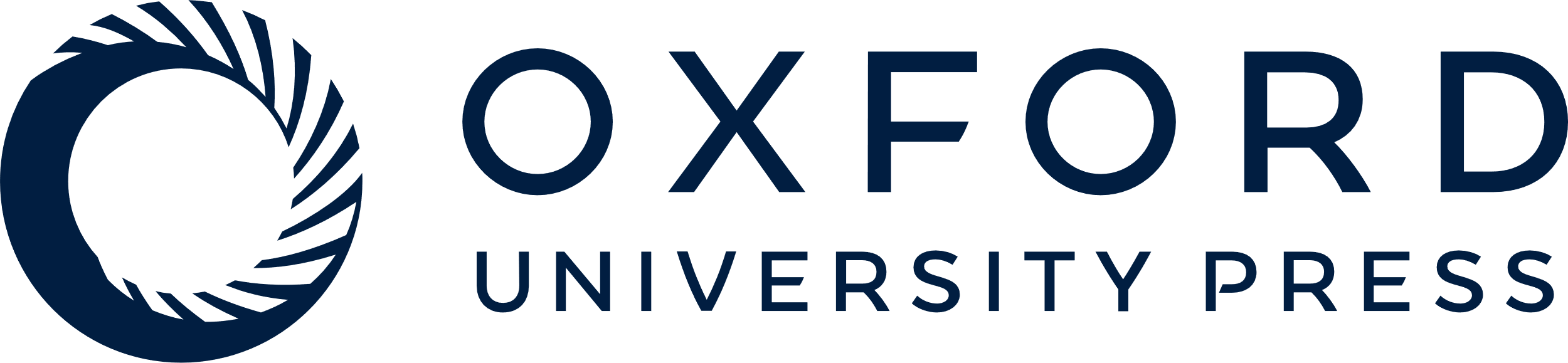 [Speaker Notes: Figure 2. Peak coordinates for individual subjects in the right lateral fusiform region that showed a heightened response to images of people (Experiment 1) or faces (Experiment 2), relative to tools. The location of each individual's cluster maximum is plotted on a drawing of the ventral surface of the right hemisphere.


Unless provided in the caption above, the following copyright applies to the content of this slide: Published by Oxford University Press 2012.]